Двигаемся,                      развиваемся,                                            оздоравливаемся
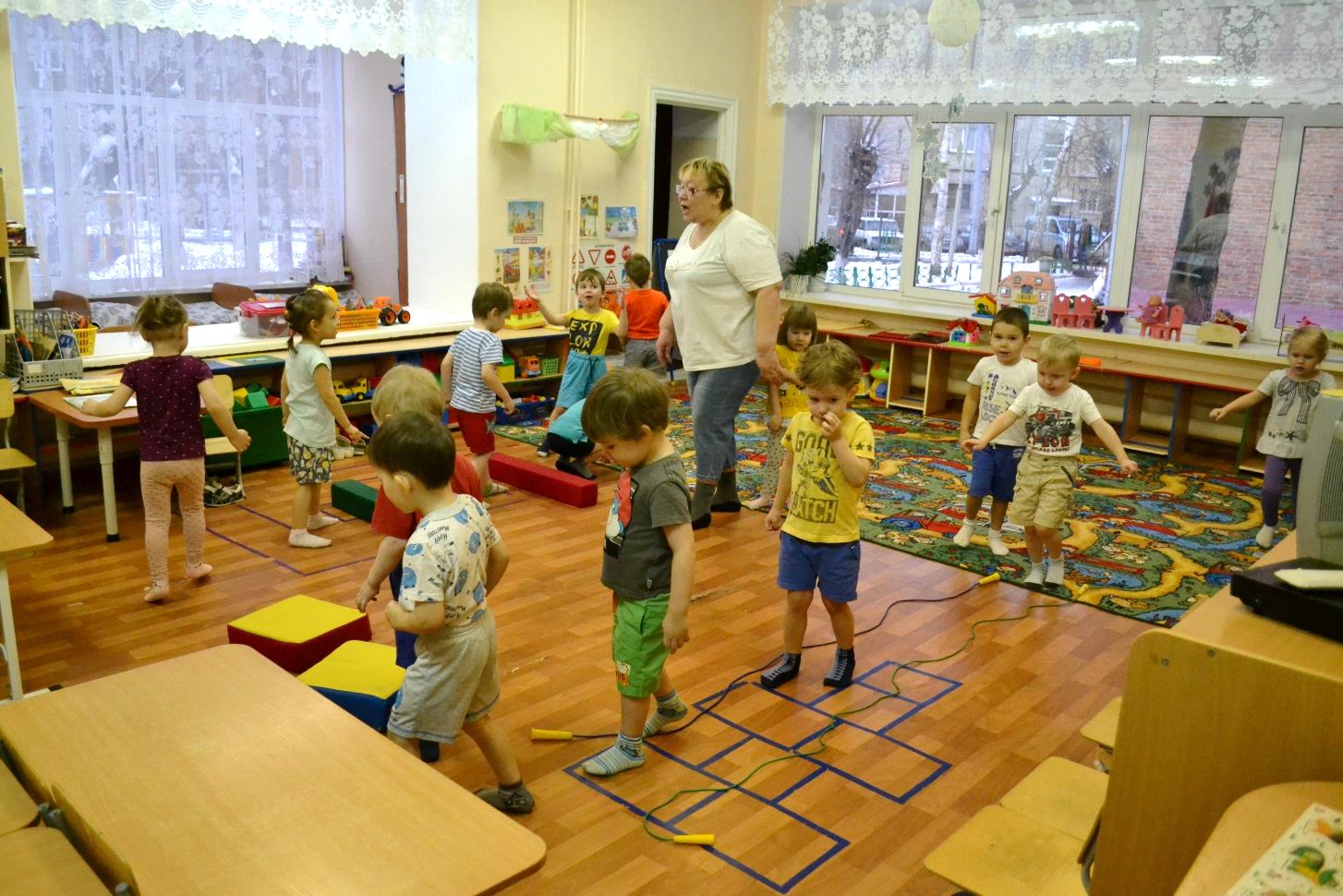 Из опыта работы
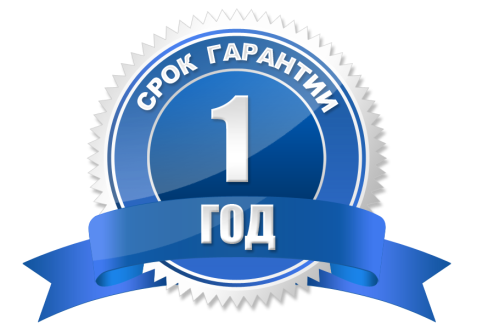 воспитатель Иванова Г.С.
.
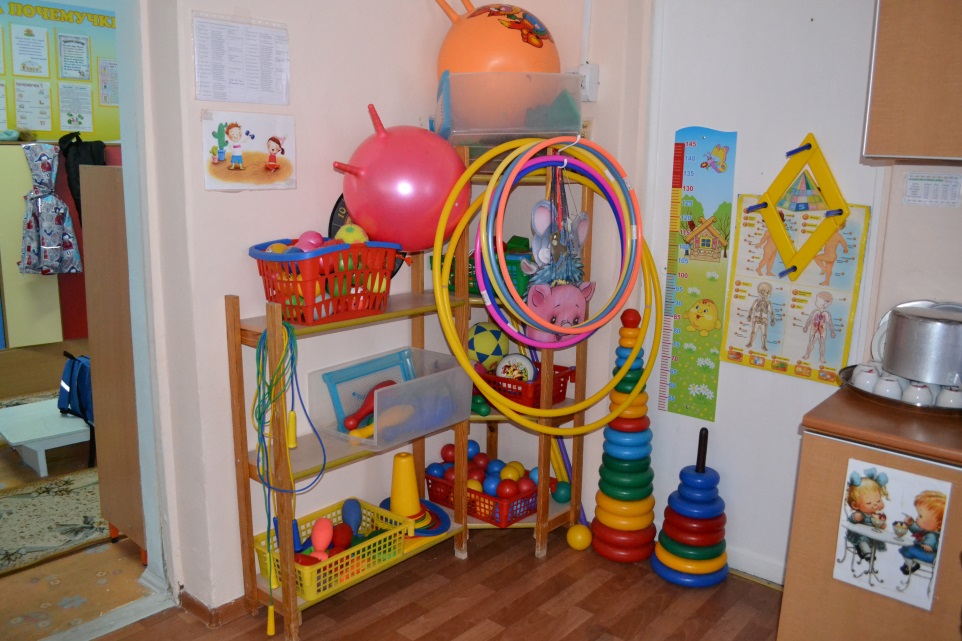 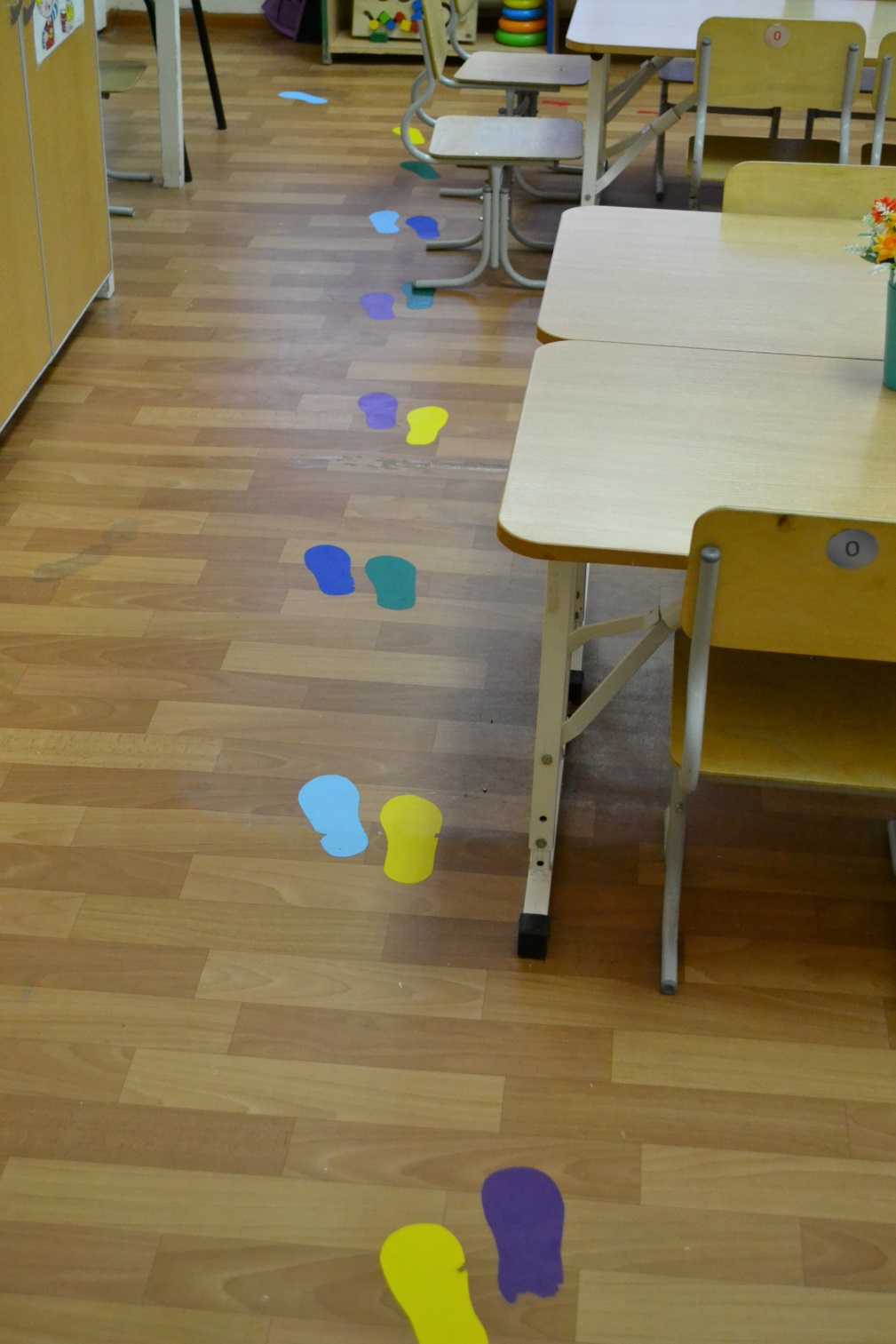 Физкультурный уголок
Развивающаясреда
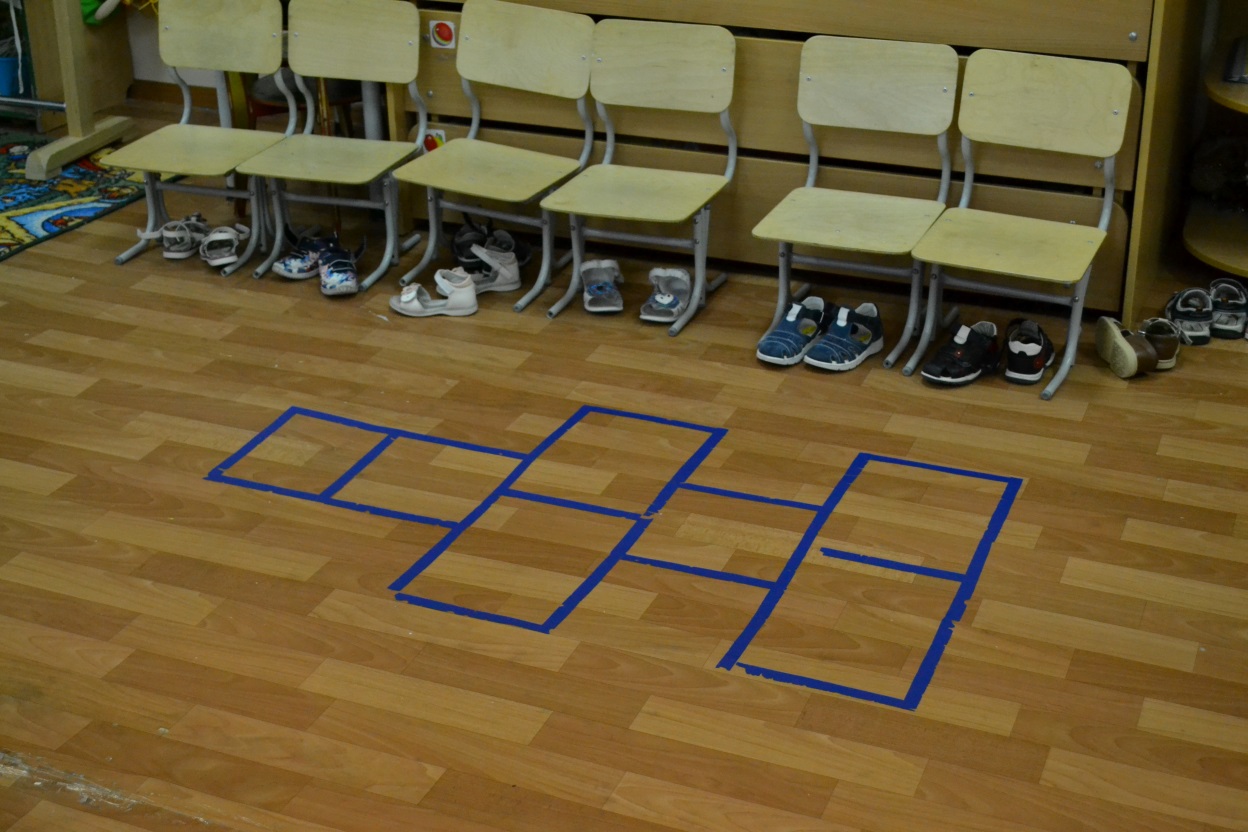 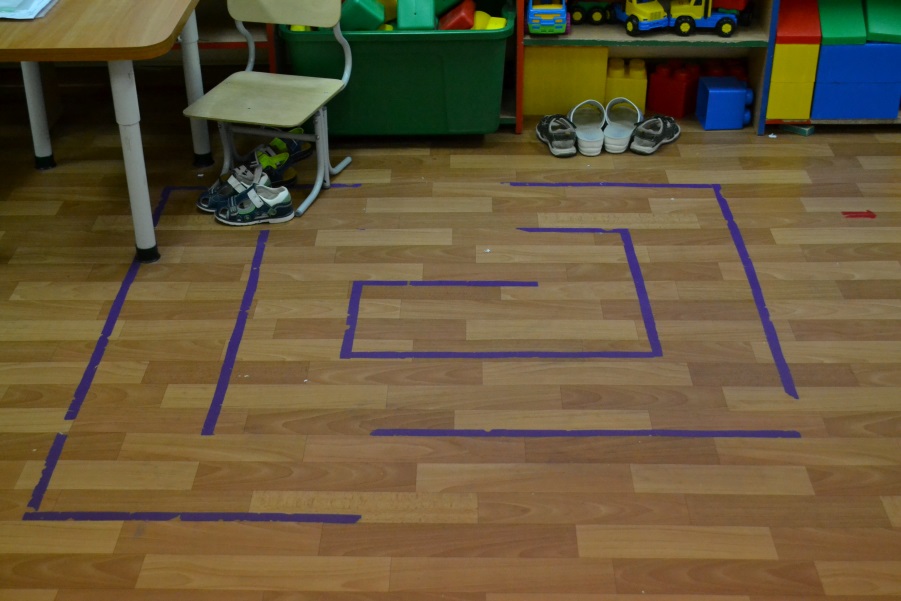 Лабиринты, классики, следочки
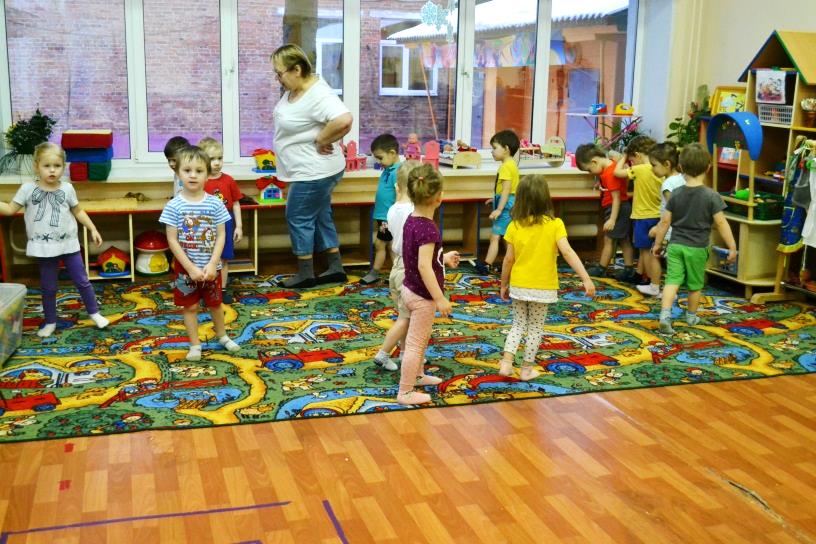 Гимнастика
Утренняя
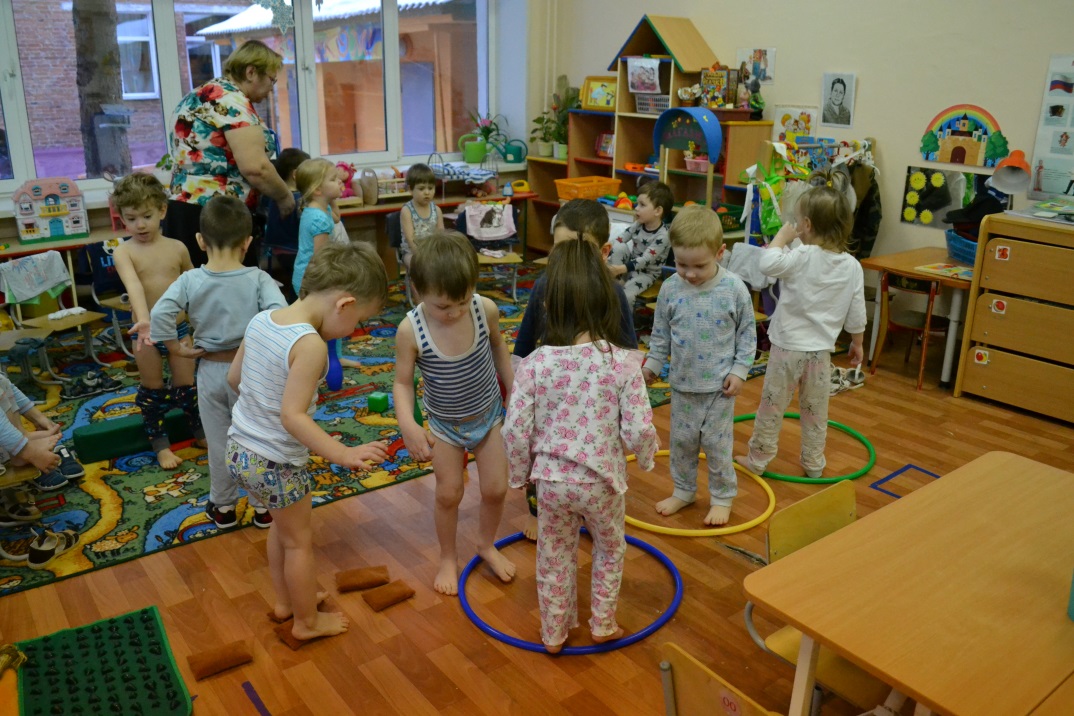 После сна
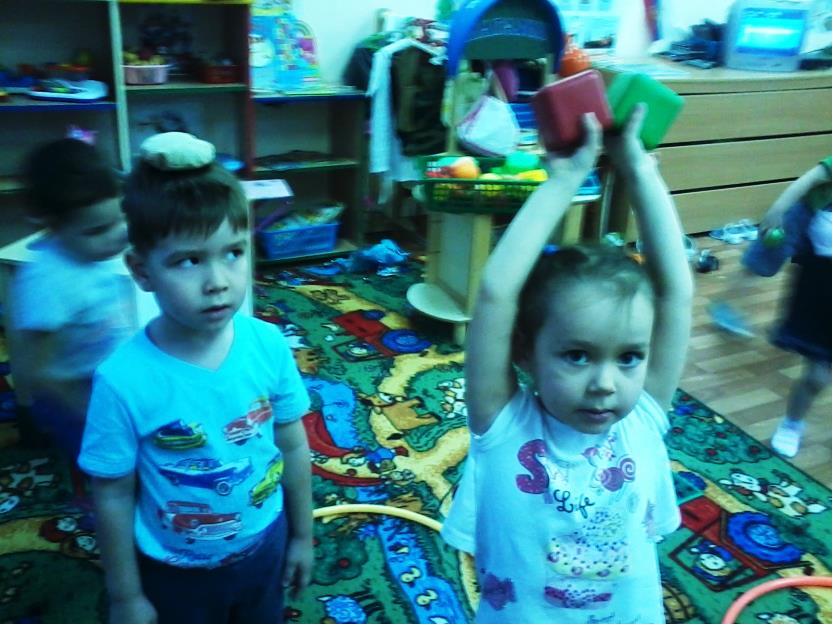 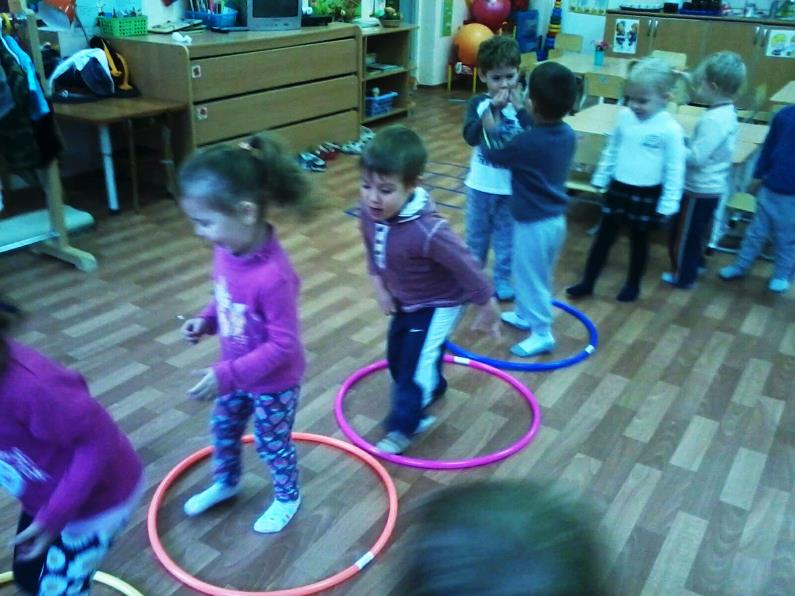 Физкультурныезанятия
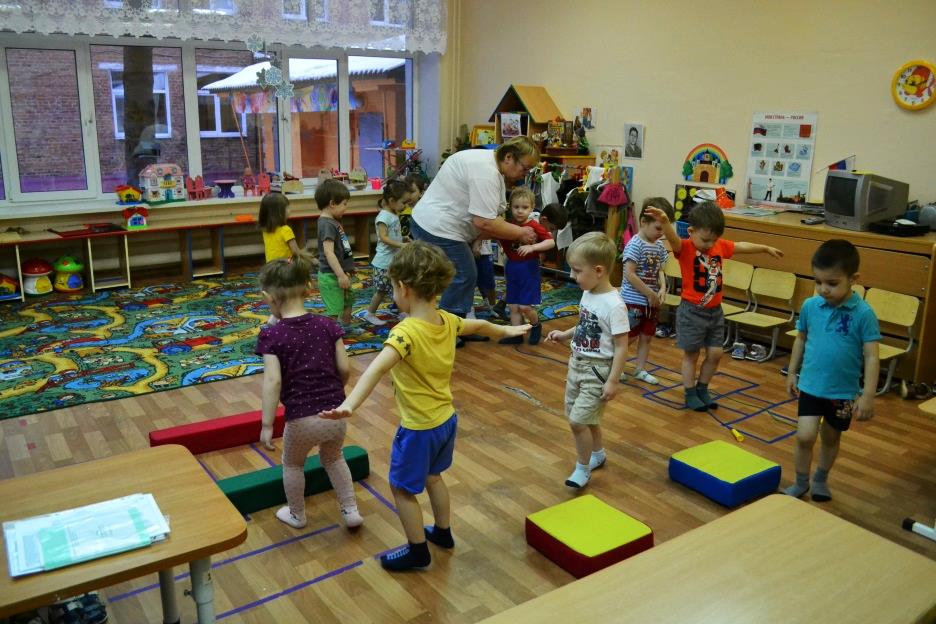 .
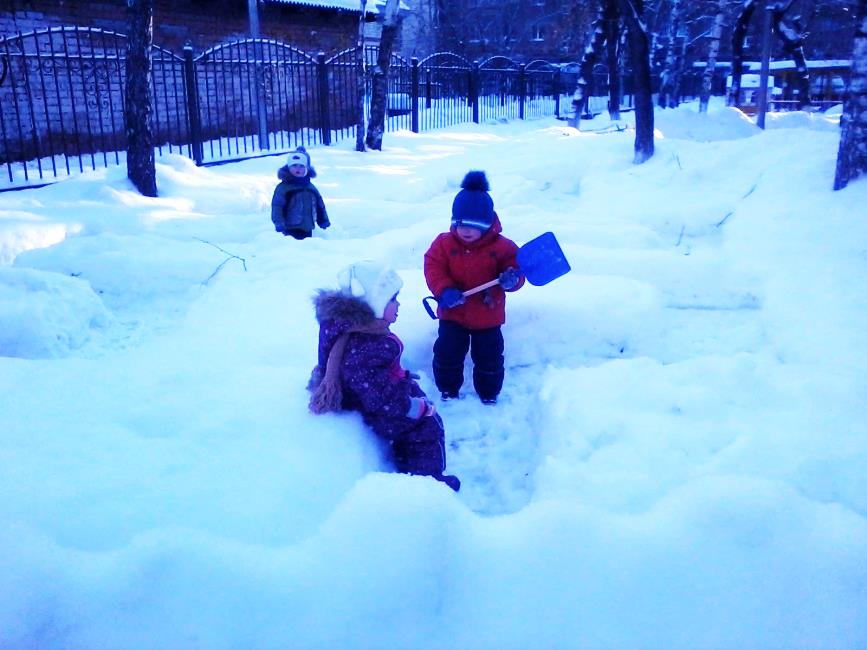 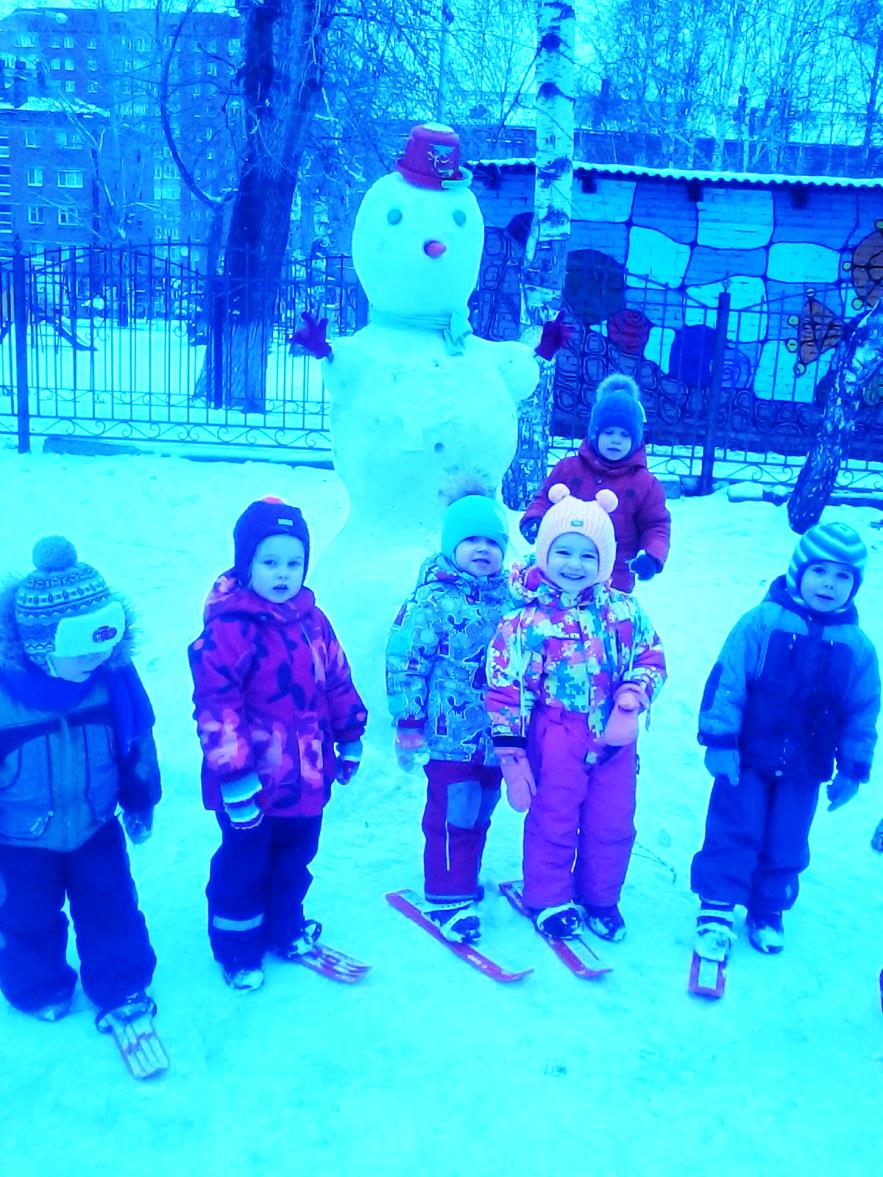 Прогулка
Строители
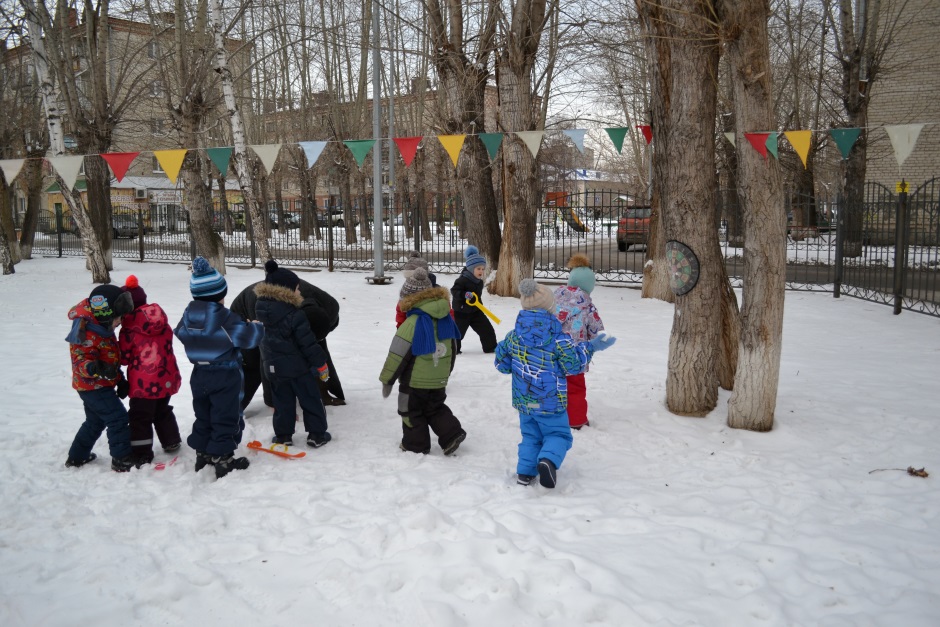 Лыжники
Снайперы